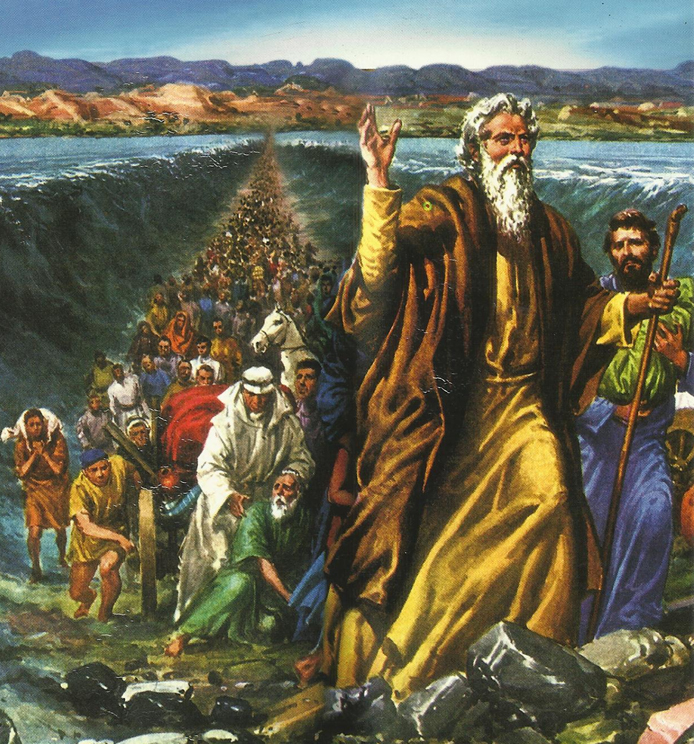 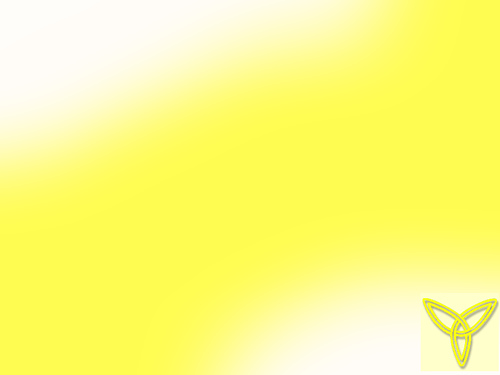 5
c£-Is\Im¯n-cp¶ P\wkotdm ae-_mÀ k`-bpsS hnizmk ]cn-io-e\ ]mTm-hen.
]mTw 4
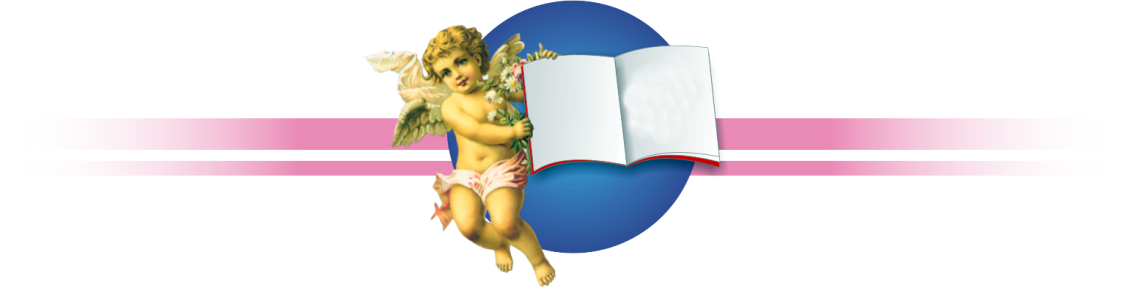 C{km-tbÂP\X CuPn-]vXnÂ
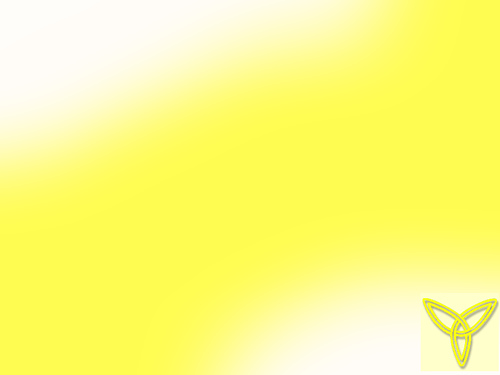 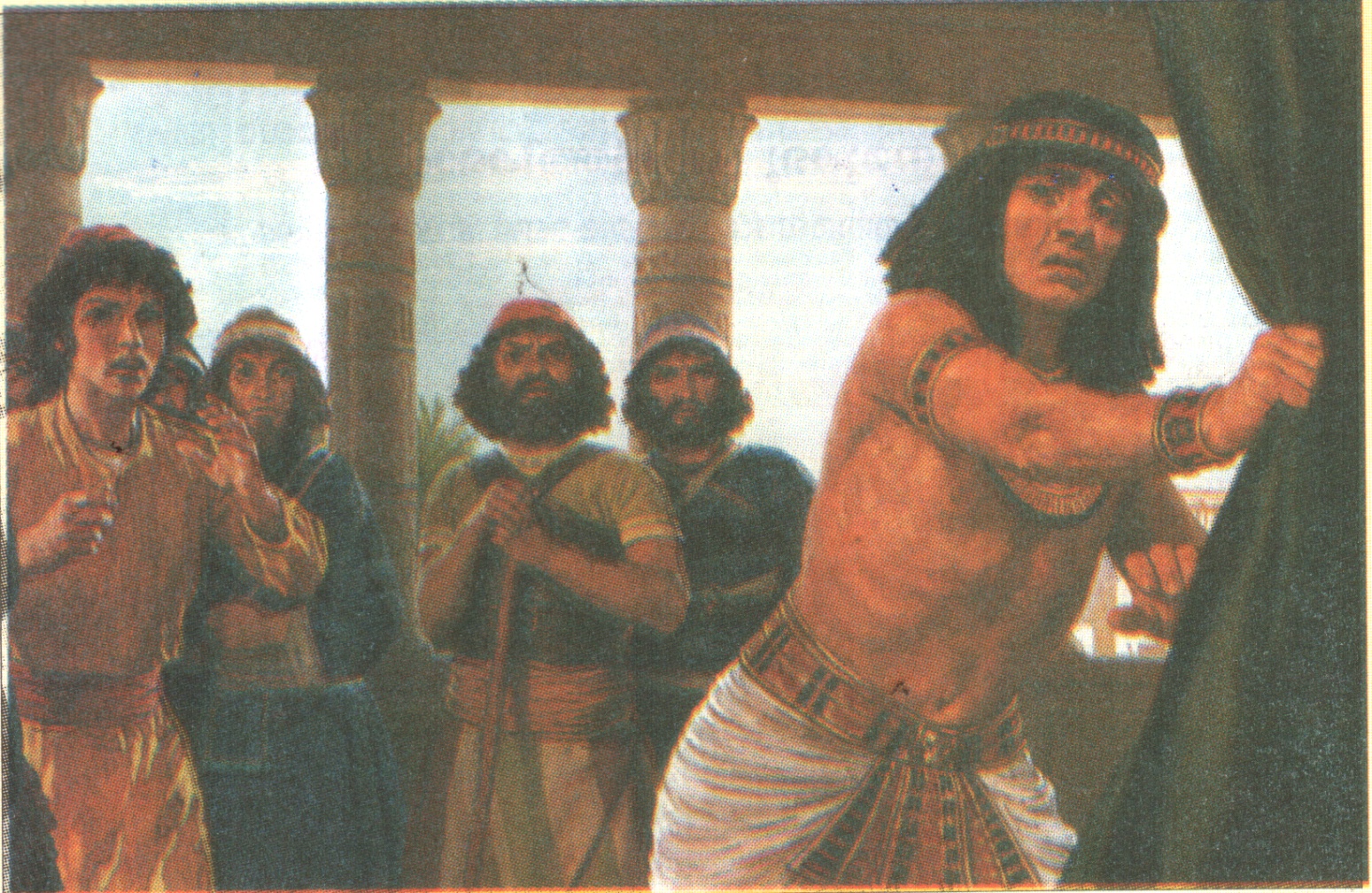 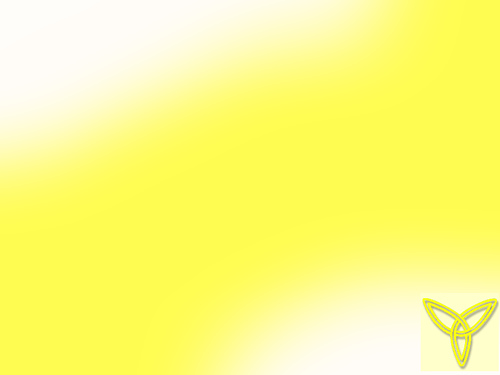 C{km-tbÂP\X CuPn-]vXnÂ
 	bmt¡m-_n\v 12 ]p{X³amÀ.
 a¡-fnÂ tPmk-^n-t\m-SmWv Gähpw {]nbw. 
 tPmk-^ns\ ktlm-Z-c³amÀ shdp-¯p.
tPmk-^nsâ kz]v\w
	tPmk^v ktlm-Z-c³am-tcmSv ]dªp: F\n-¡p-­mb kz]v\w tIÄ¡pI; \½Ä ]mS¯p Iä-sI«ns¡m­n-cn-¡p-I-bm-bn-cp-¶p. At¸m-gnXm Fsâ Iä Fgp-t¶-äp-\n-¶p. \n§-fpsS Iä-I-sfÃmw Fgp-t¶äv Fsâ Iäsb XmWp-h-W-§n. AhÀ tNmZn¨p; \o R§sf `cn-¡p-sa-¶mtWm? 
c­mw kz]v\w: 
	kqcy-\pw N{µ-\pw, ]Xn-s\m¶p \£-{X-§fpw tPmk-^ns\ XmWp-h-W§n.
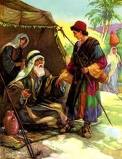 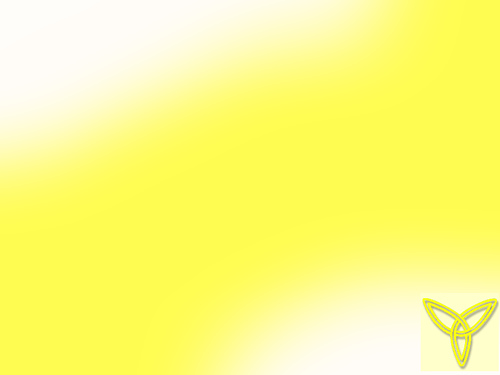 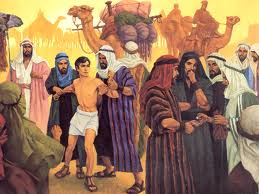 tPmk^v CuPn-]vXnÂ

	tPmk-^n-t\m-SpÅ hntZzjw \nan¯w ktlm-Z-c³amÀ Ahs\ sImÃm³  Btem-Nn-¨p. 
	AhÀ tPmk^ns\ I¨-h-S-¡mÀ¡p hnän-«v, Ahs\ h\y-ar-K-§Ä  ]nSn-¨p-sh¶v ]nXm-hns\ [cn-¸n-¨p.
	I¨-h-S-¡mÀ tPmk-^ns\ CuPn-]vXnÂ s]m¯n^-dn\p hnäp. ^d-thm-bpsS tk\m-\m-b-I-\mb s]m¯n-^À tPmk-^ns\ Imcy-Ø-\mbn \nb-an-¨p. s]m¯n-^-dnsâ `mcy Xt¶m-sSm¸w ]m]w sN¿phm³ tPmk-^ns\ \nÀ_Ôn¨p. tPmk^v hg-§msX h¶-t¸mÄ AhÄ A]-hmZw ]d-ªp-]-c¯n tPmk-^ns\ Pbn-en-e-S-¸n-¨p.
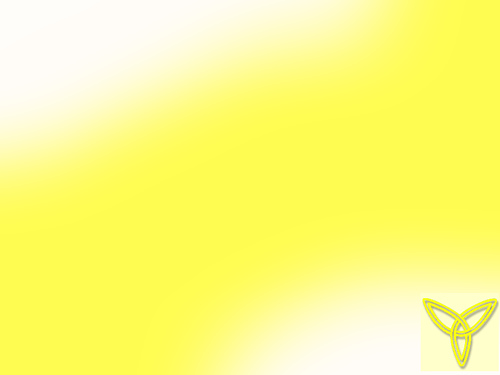 kz]v\w hymJym-\n-¡p¶p
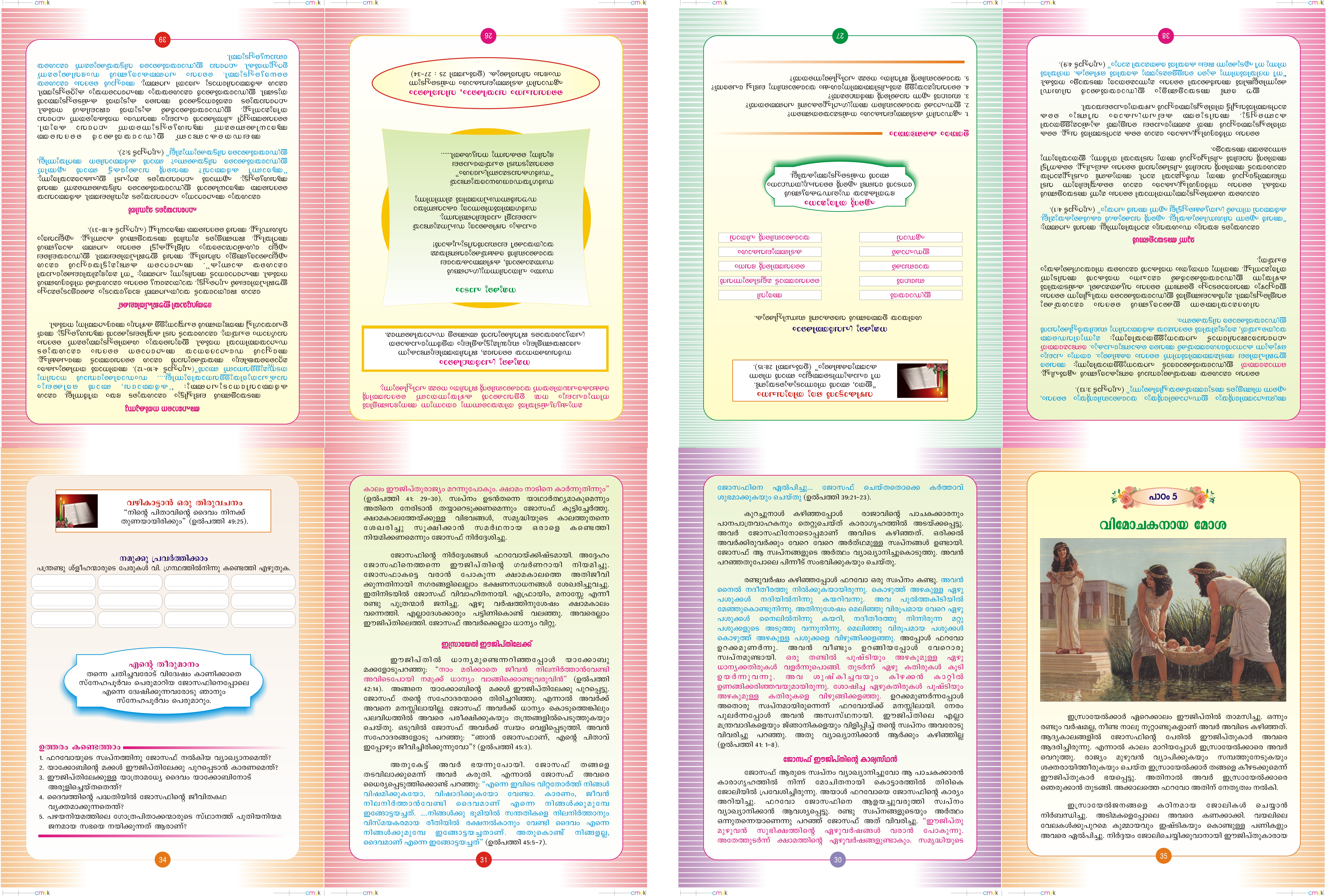 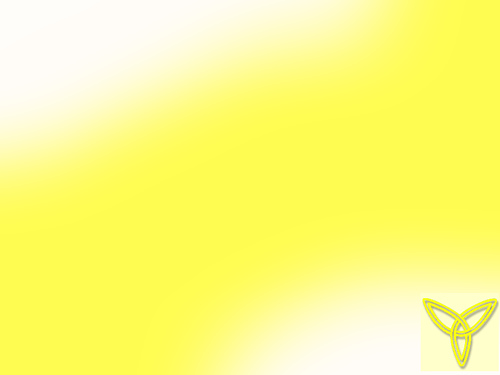 tPmk^v CuPn-]vXnsâ Imcy-Ø³
	tPmk-^n-t\m-sSm¸w Imcm-Kr-l-¯n-ep-­m-bn-cp¶ ]mN-I¡m-c³ sIm«m-c-¯nÂ XncnsI tPmenbnÂ {]th-in-¨n-cp-¶p. 
	t\cs¯ Imcm-Kr-l-¯nÂ h¨v tPmk^v Xsâ kz]v\w hymJym-\n¨ Imcyw AbmÄ ^d-thmsb Adnbn-¨p. ^d-thm-bpsS Bhiy{]Imcw tPmk^v ^d-thm-bpsS kz]v\w hymJym-\n-¨p.
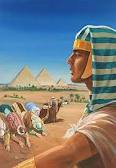 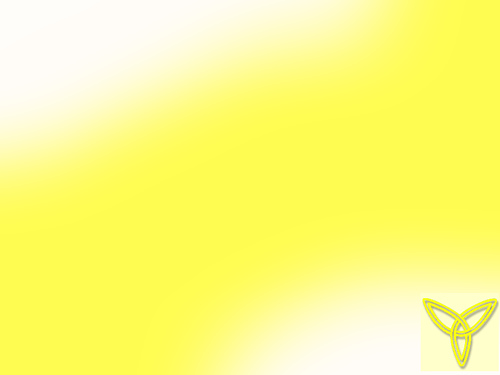 \mSns\ £maw ImÀ¶p Xn¶pw F¶ ap¶-dn-bn¸v \evIn. 
  tPmk-^nsâ \nÀt±i§Ä ^d-thm¡v CjvS-am-bn. 
  At±lw tPmk-^ns\ CuPn-]vXnsâ KhÀW-dmbn \nb-an-¨p. 
  tPmk^v hnhm-ln-X-\m-bn.
  a¡Äþ F{^m-bnw, a\mtÊ

FÃm-tZ-i¡mcpw ]«n-Wn-sIm­v he-ªp. Ah-scÃmw CuPn-]vXnse¯n. tPmk^v AhÀs¡Ãmw [m\yw hnäp.
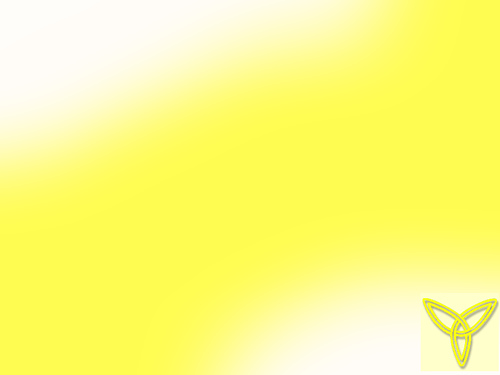 C{km-tbÂ CuPn-]vXn-te¡v

		CuPn-]vXnÂ\n¶v [m\yw sIm­p-h-cp-hm³ bmt¡m_v a¡sf Ab-¨p. tPmk^v ktlm-Z-c³amsc Xncn-¨-dnªp.AhÀ¡v a\-Ên-em-bn-Ã. tPmk^v AhÀ¡v [m\yw sImSp-s¯-¦nepw ]e-hn-[-¯nÂ ]co-£n-¡p-Ibpw X{´-§-fnÂs]Sp-¯p-Ibpw sNbvXp. HSp-hnÂ tPmk^v AhÀ¡v kzbw shfn-s¸-Sp-¯n.

 		]nXm-hns\ CuPn-]vXn-te¡v sIm­phcp-hm³ tPmk^v Bh-iy-s¸-«p. bm{Xm-at²y Hcp ZÀÈ-\-¯nÂ ssZhw bmt¡m-_n-t\mSv Acp-fn-sNbvXp: "CuPn-]vXn-te¡p t]mIm³ `b-s¸-tS­m. Imc-Ww, AhnsS Rm³ \ns¶ hen-sbmcp P\-X-bmbn hfÀ¯pw. Rm³ \nsâ-IqsS CuPn-]vXn-te¡p hcpw'. ^d-thm-bpsS Iev]-\-b-\p-k-cn¨v dwtkkv BWv Ah³ AhÀ¡v ]mÀ¡m³ \evIn-b-Xv. bmt¡m-_v AhnsS 17 hÀjw Xma-kn-¨p.
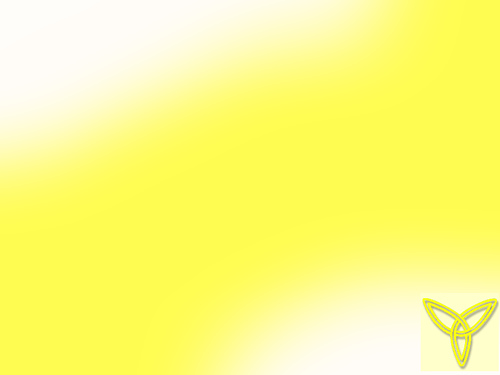 ]{´­v tKm{X-§fpw Çol³amcpw
bmt¡m-_nsâ a¡-fmWv C{km-tb-ense 12 tKm{X-§-fmbn amdn-b-Xv.
]pXnb ssZh-P-\-amb k`sb \bn-¡p-¶Xv 12 Çol³amcpw Ah-cpsS ]n³Km-an-I-fp-am-Wv.
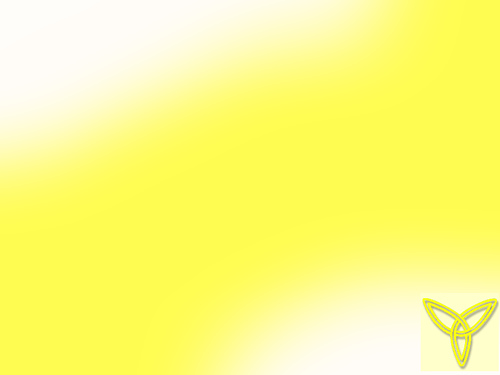 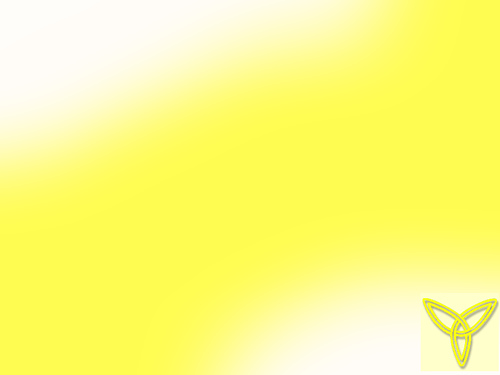 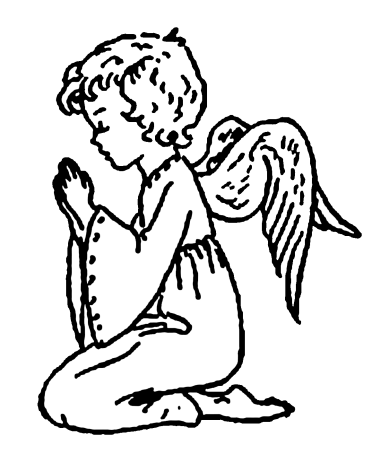 \ap¡p {]mÀ°n¡mw
	{]XnIqe kmlNcy§fnepw R§sf ]cn]men¡p¶ ssZhta, hnizkvXcmbn Pohn¡m³ R§sf klmbn¡Wta.
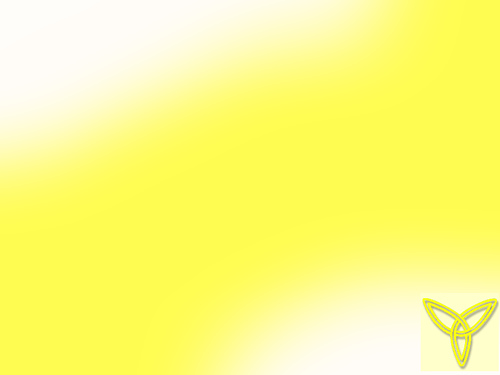 \ap¡p ]mSmw
bmt¡m_nÂ ]p{X³ tPmk^n³ PohnXw
bmX\m]qÀWambncps¶¦nepw
ssZh¯n³ ]cn]me\boPn]vXnÂ
\hyØ\mt¯s¡¯n¨p kq\psh
	C{ktbÂP\w £maw sImt­ähpw
	\nÊlmbcmbn¯oÀt¸mÄ bmt¡m_m
	a¡tfmSp samgnªp: t]mboPn]vXn³
	a®nÂ\n¶n§p tKmX¼pambv hcp.
sIm­ph¶p X³ XmXs\boPn]nXnÂ
I­p ]p{Xs\bZv`pXkvX_v[\mbv
GsdhÀjamXmX\pw ]p{Xcpw
tKm{Xambn hkn¨p {]nb¦cw.
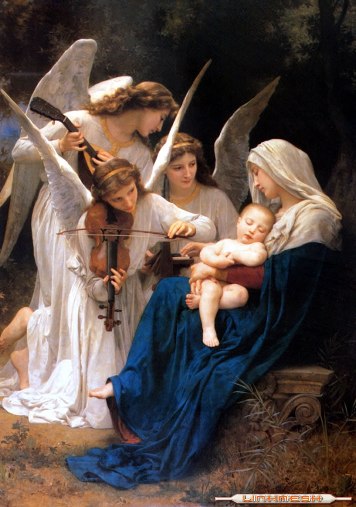 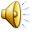 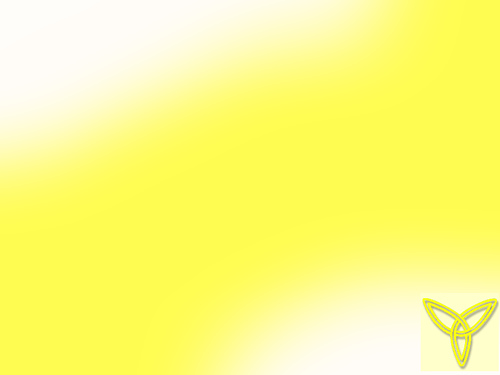 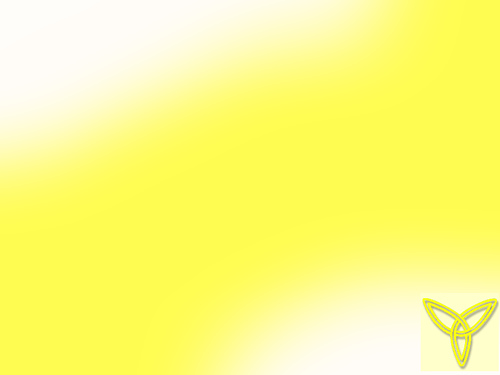 ssZhhN\w hmbn¡mw, hnhcn¡mw
tPmk^v Xsâ ktlmZc³amÀ¡v CuPn]vXnÂh¨v 
kzbw shfns¸Sp¯p¶ kw`hw hnhcn¡pI
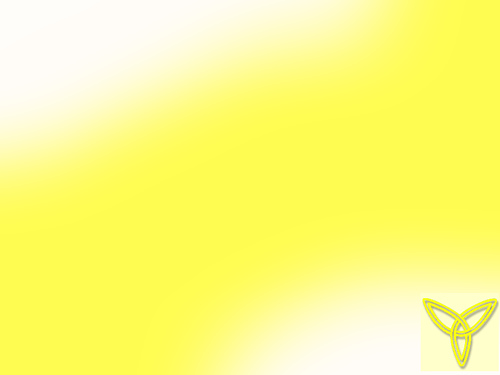 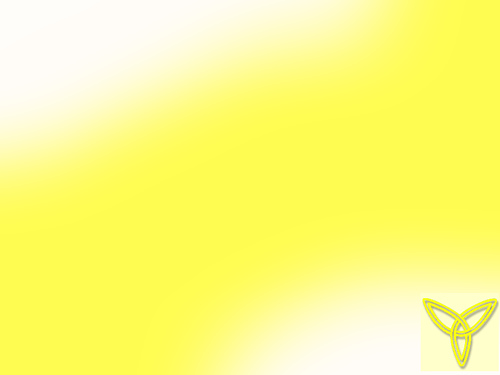 hgnIm«m³ Hcp XncphN\w

"\nsâ ]nXmhnsâ ssZhw \n\¡p XpWbmbncn¡pw'.
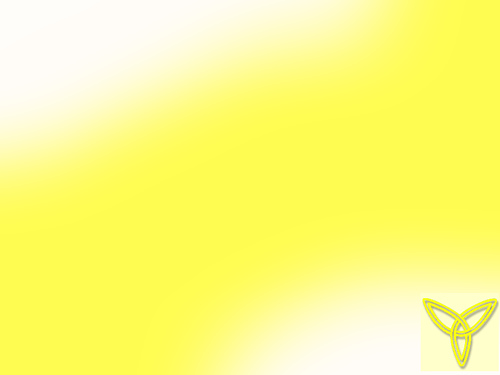 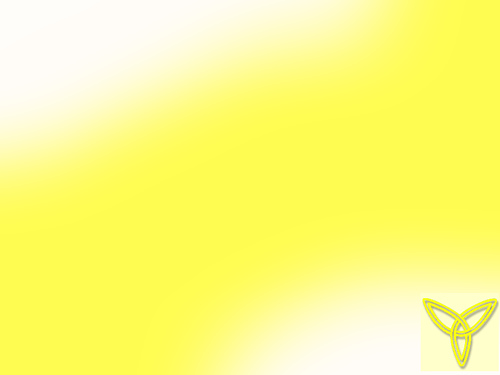 Fsâ Xocpam\w
Xs¶ NXn¨htcmSp hntZzjw ImWn¡msX kvt\l]qÀÆw s]cpamdnb tPmk^ns\t¸mse Fs¶ tZzjn¡p¶htcmSp Rm\pw kvt\l]qÀÆw s]cpamdpw
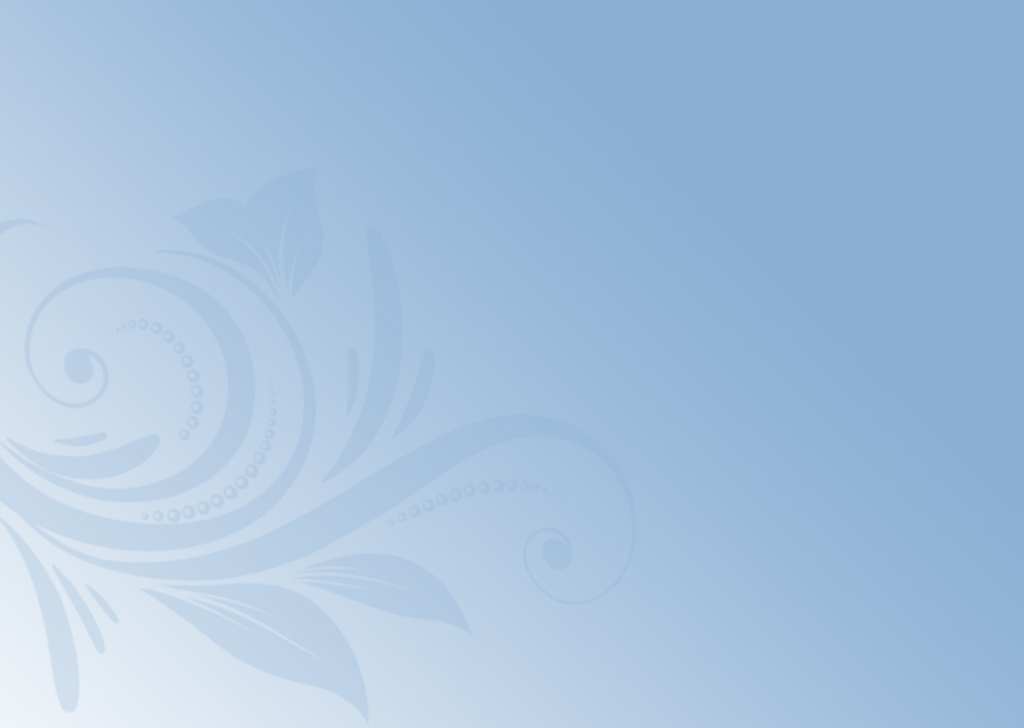 kz´-am-t¡-­ t_m[y§Ä
	
		*  	ssZh¯nÂ hnizkn¡p¶hcpsS 				amXrIbmWv A{_mlw.

		*  	ssZh¯nsâ hm¡p hnizkn¨v 				A\pkcWw ]men¨Xn\memWv 				A{_mlw A\pKrloX\mbXv.
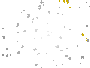 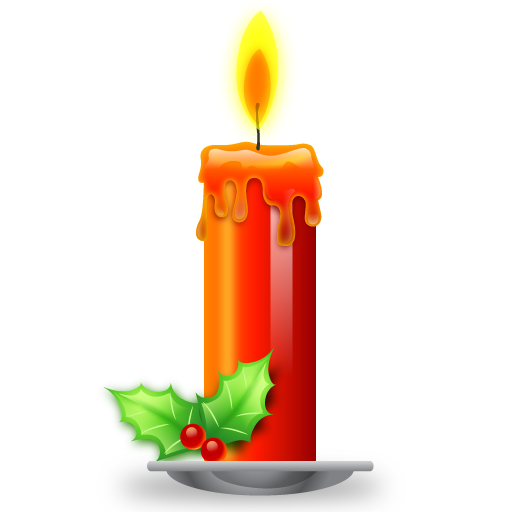 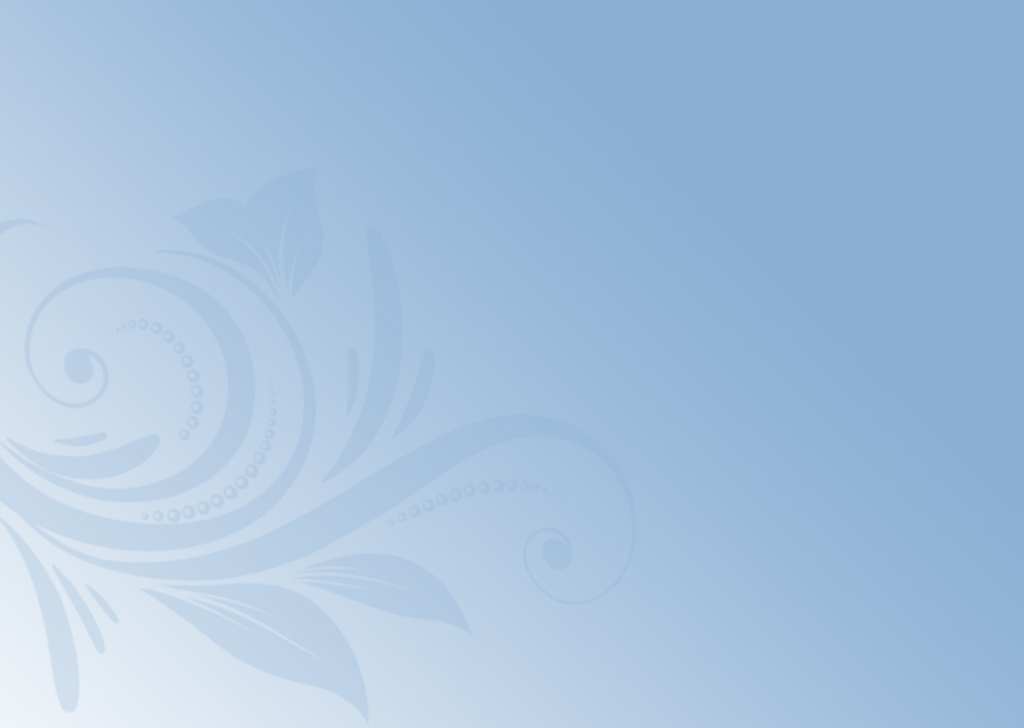 kz´-am-t¡-­ at\m-`mh§Ä

		*  	A{_mls¯ A\pIcn¨p \mw 				hnizmk¯nÂ Dd¸p t\tS­hcmWv.

		*  	GXp {]XnIqekmlNcy¯nepw \mw 			hnizmk¯nÂ \nesImtÅ­hcmWv.
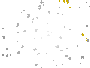 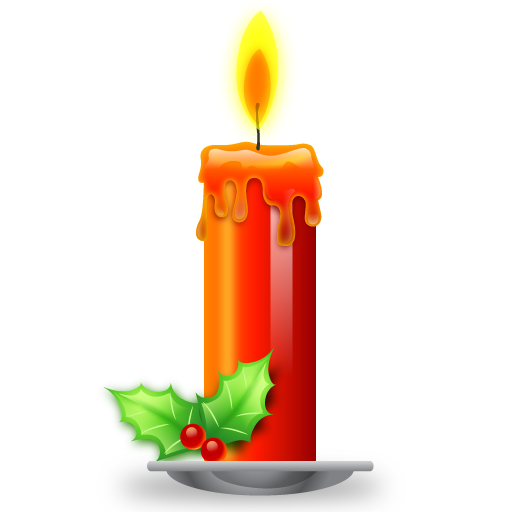 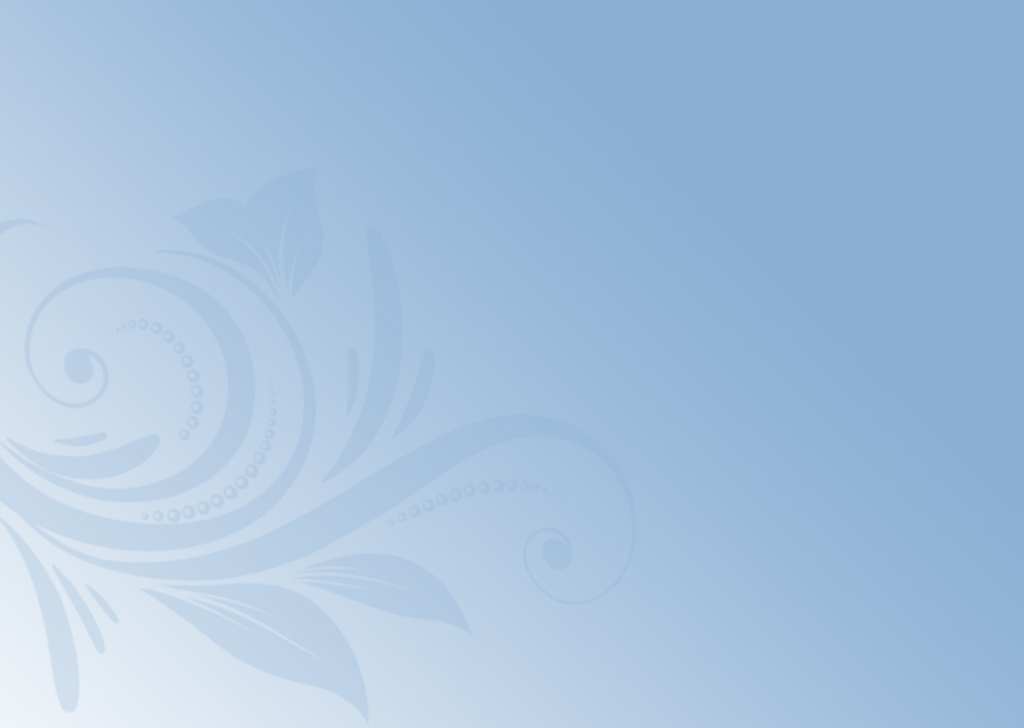 kz´-am-t¡-­ ioe§Ä
	
*  	Rm³ ssZh¯nÂ hnizkn¨psIm­v 	AhnSps¯ Iev]\IÄ A\pkcn¡pw.
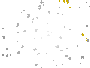 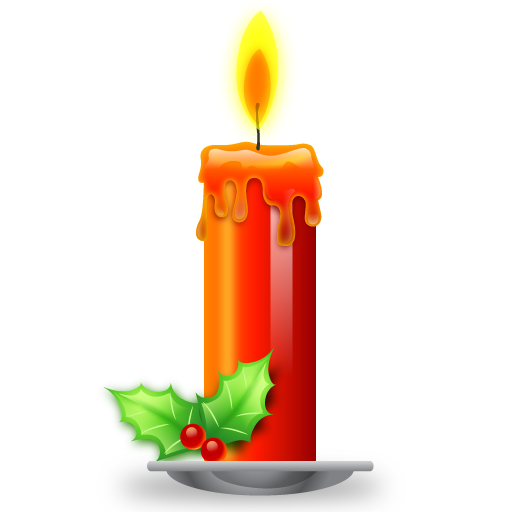 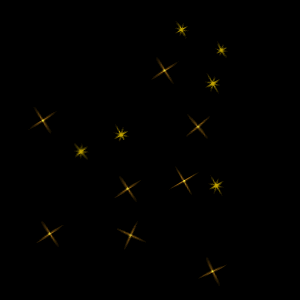 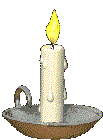 Thank
you
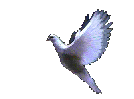